Evaluation of Tropical Pacific Observing Systems Using NCEP and GFDL Ocean Data Assimilation Systems
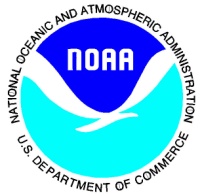 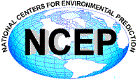 Y. Xue1, C. Wen1, X. Yang2 , D. Behringer1, A. Kumar1, 
G. Vecchi2, A. Rosati2, R. Gudgel2


1 NCEP/NOAA, USA
2 GFDL/NOAA, USA
Climate Reanalysis Task Force Telecon, Jan 28, 2015
Ocean Observations
from Saha et al. (2010)
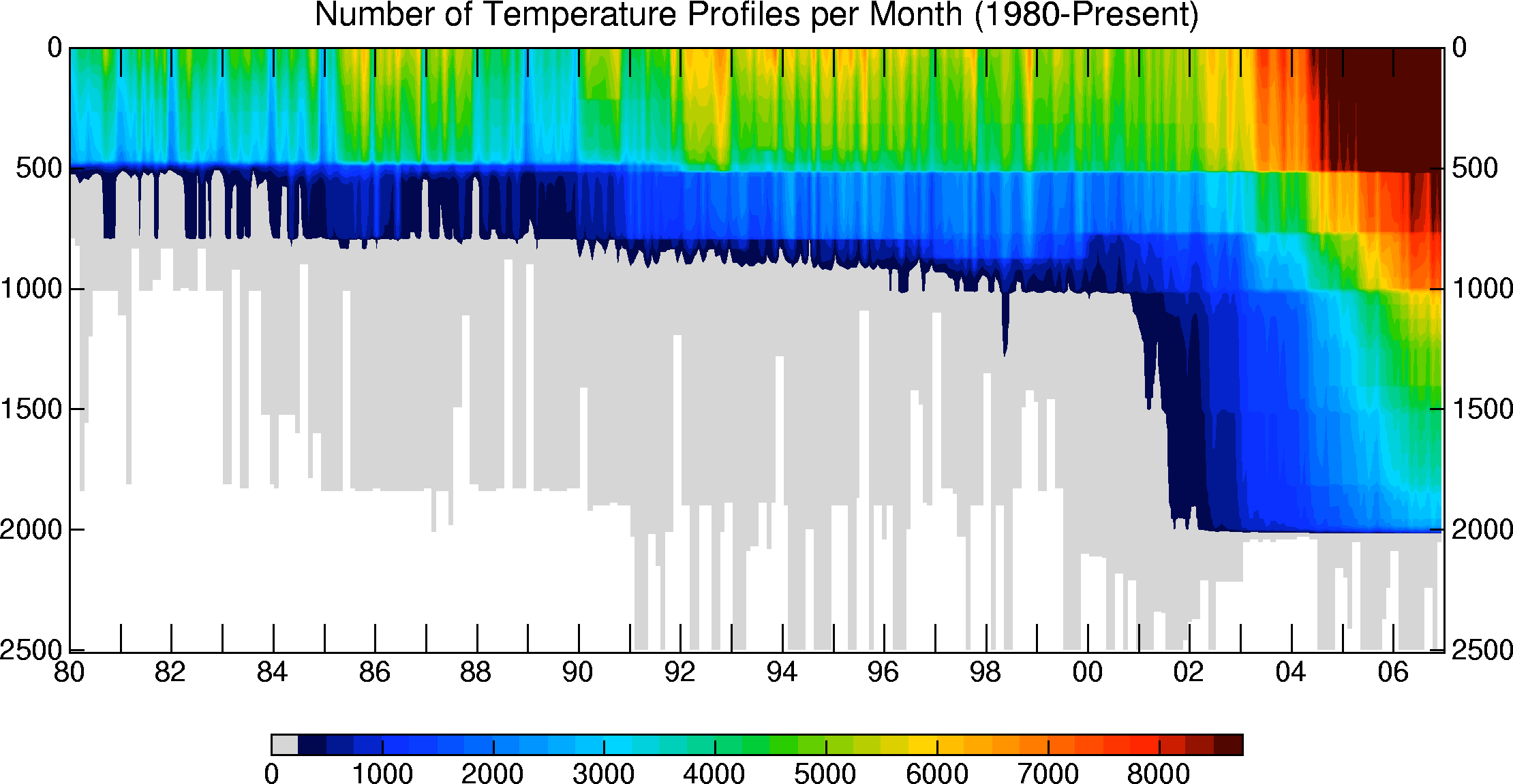 XBT
Altimetry
(after 1993)
Argo
(after 2001)
TAO
(after 1985)
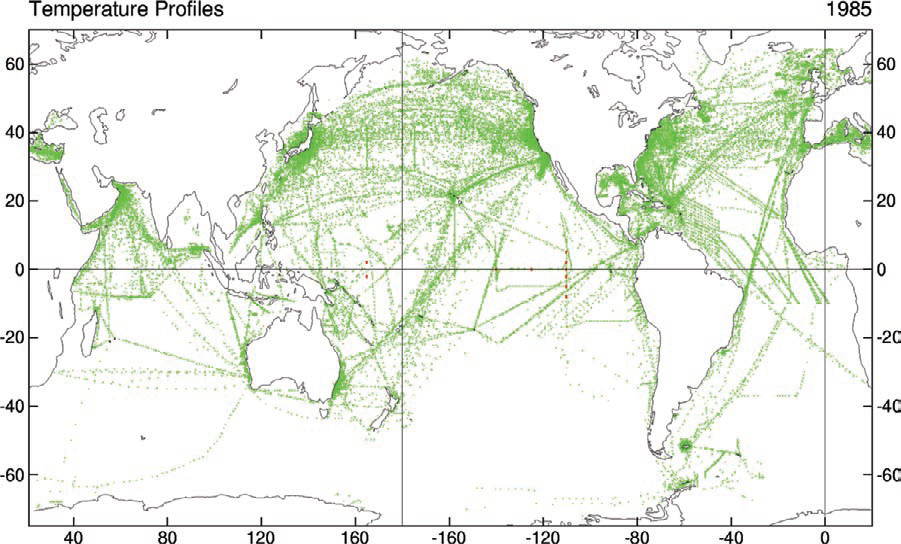 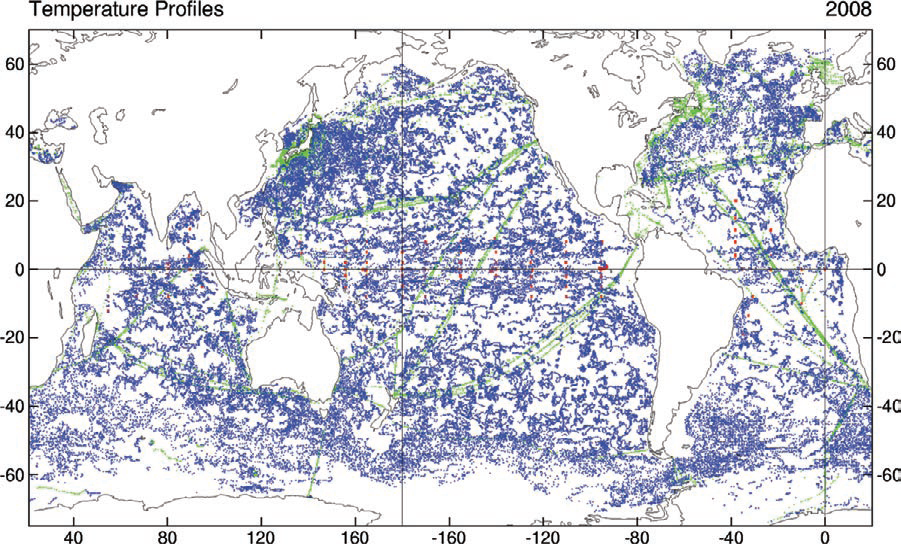 XBT
Argo
TAO
[Speaker Notes: Pre-altimetry period (1980-1992): XBT profiles provide a poor coverage of the tropical and southern oceans. XBT corrections are needed.
Altimetry period (1993-2002): Temperature signal needs to be extracted from SSH, and TAO data are also available for improving the tropical Pacific analysis
Argo period (2003-2009): Argo profiles provide a good coverage of the global ocean, and should improve the tropical and southern ocean analysis.]
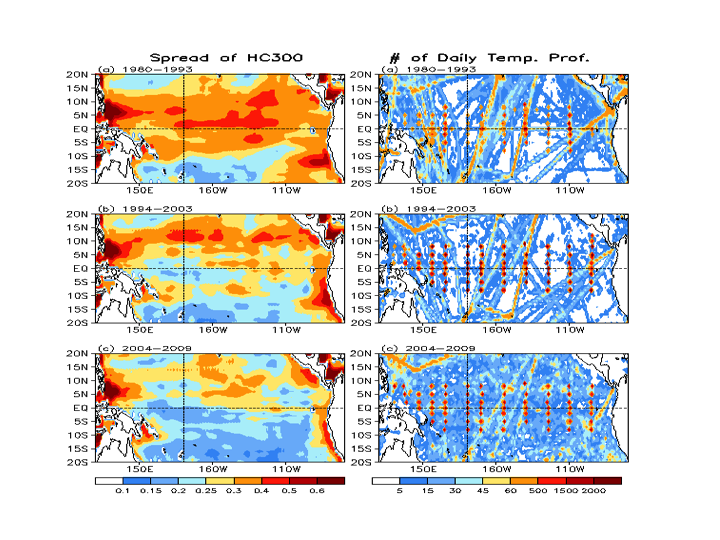 Multiple ORA Heat Content Intercomparison
Xue et al. 2011, J Clim
Data Count
Ensemble Spread
TAO & XBT
(1980-1993)
Altimetry & TAO & XBT
(1994-2003)
Argo & Altimetry & TAO & XBT
(2004-2009)
Tropical Pacific Observing Systems
2004-2011
Daily temperature profiles per month

Black: All data
Red: TAO/TRITON
Blue: XBT
Green: Argo
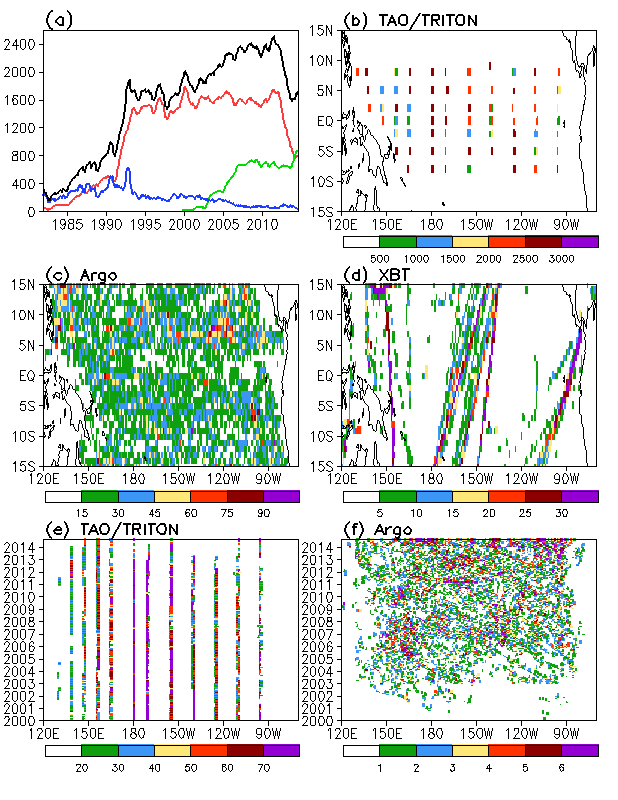 8S-8N
2004-2011
2004-2011
3S-3N
4
Coordinated Observing System Experiments 
At NCEP and GFDL (2004-2011)
What are the mean biases and RMSE (monthly anomalies) in the control simulations when no in situ observations are assimilated?

  How well are mean biases and RMSE constrained by assimilation of all in situ observations?

  What are influences of withholding mooring or Argo data on mean biases and RMSE?
5
NCEP’s Global Ocean Data Assimilation System
MOM4p1, 0.5o resolution, 1/4o in 10oS-10oN, 40 levels
Daily fluxes from NCEP Reanalysis 2
3D-VAR, Univariate in temperature and salinity (Behringer 2007)
Horizonal covariance with scale elongated in zonal direction, vertical covariance as function of local vertical temperature gradient
Temperature profiles and OISST assimilated
Synthetic salinity derived with climatology T/S relationship and temperature profiles from XBT and moorings, observed salinity from Argo assimilated
Altimetry SSH not assimilated
Temperature (salinity) at 5m is relaxed to daily OISST (WOA salinity climatology) with 10 (30) day relaxation time scales.
GFDL’s Ensemble Coupled Data Assimilation
CM2.1 coupled climate model 

MOM4 with 1o resolution, 1/3o near equator, 50 levels

Ensemble Kalman filter with 12-ensemble members

Atmosphere is constrained by NCEP reanalyses (3D air temperature, u, v assimilated)

Temperature profiles and OISST assimilated

Pseudo salinity derived with vertical coupled T-S EOFs and temperature profiles from XBT and moorings and altimetry SSH, observed salinity from Argo assimilated

Altimetry SSH not assimilated

Ensemble mean is analyzed
Evaluation of OSEs
Evaluation data
TAO temperature and current
Altimetry SSH from AVISO
Surface current from OSCAR
EN4 temperature and salinity analysis (objective analysis based on in situ data only) is used as reference but not the “truth”

Evaluation Methods
Mean and annual cycle
Standard deviation (STD)
Root-mean-square error (RMSE) and anomaly correlation coefficient (ACC)
Integrated RMSE in upper 300m
Mean Biases in Upper 300m Heat Content
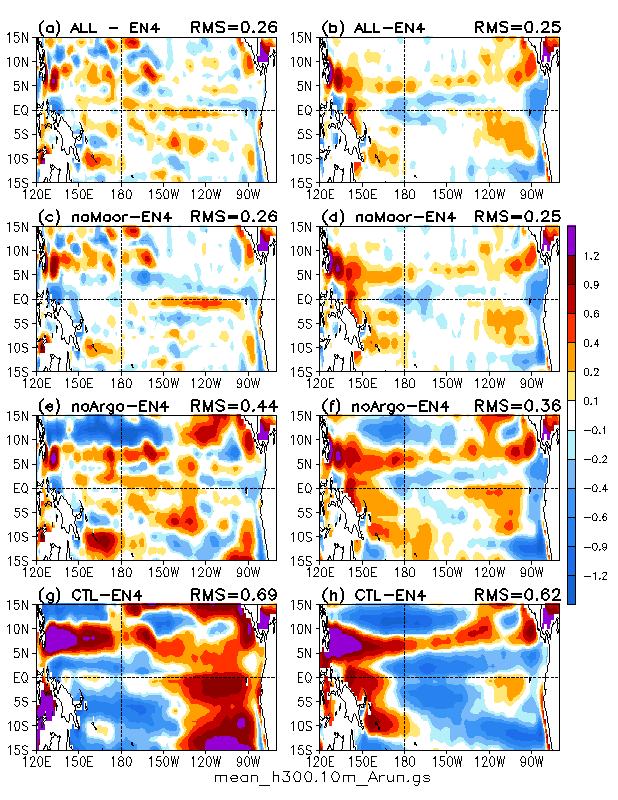 9
Mean Biases in Temperature Averaged in 2S-2N
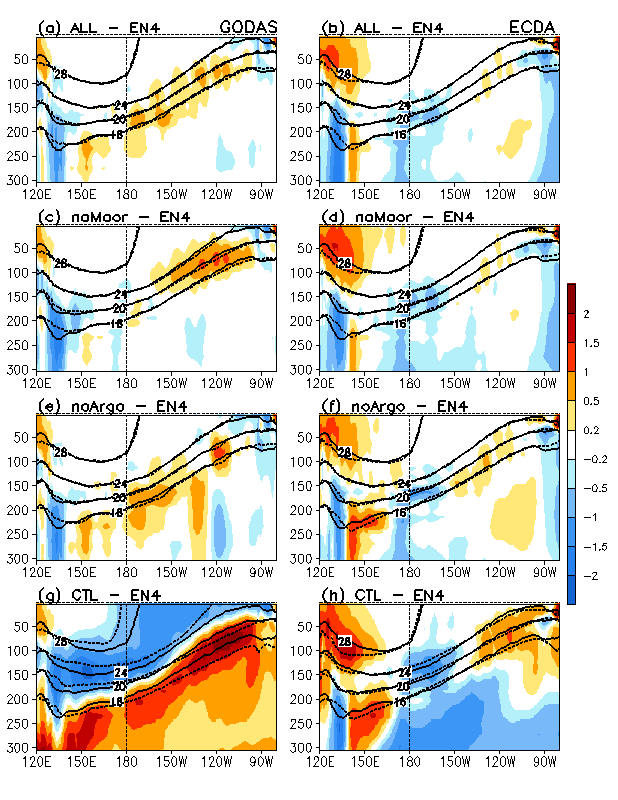 10
STD Biases of Temperature Averaged in 2S-2N
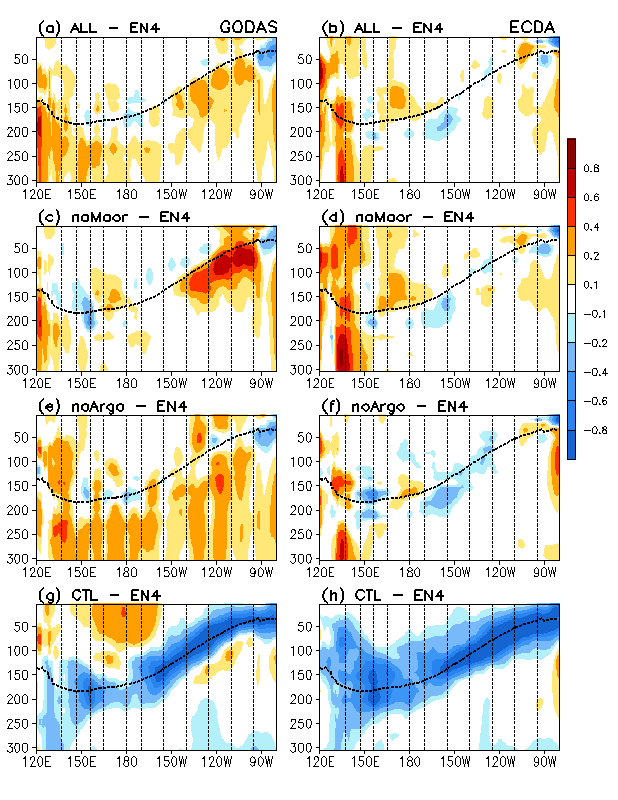 11
Temperature Averaged in 130W-100W, 2S-2N at z=75m
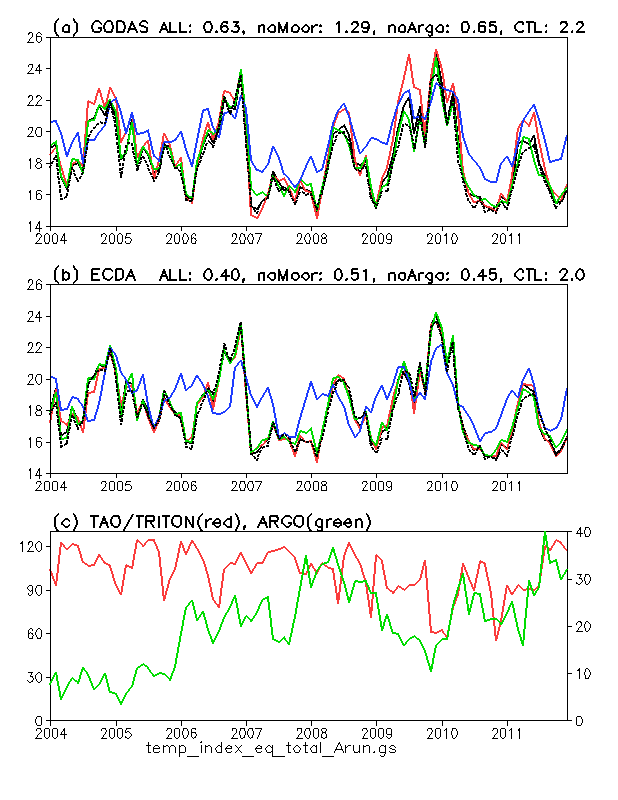 TAO (dotted line)
ALL
noMoor
noArgo
CTL
12
Mean Biases of Temperature Averaged in 130W-100W
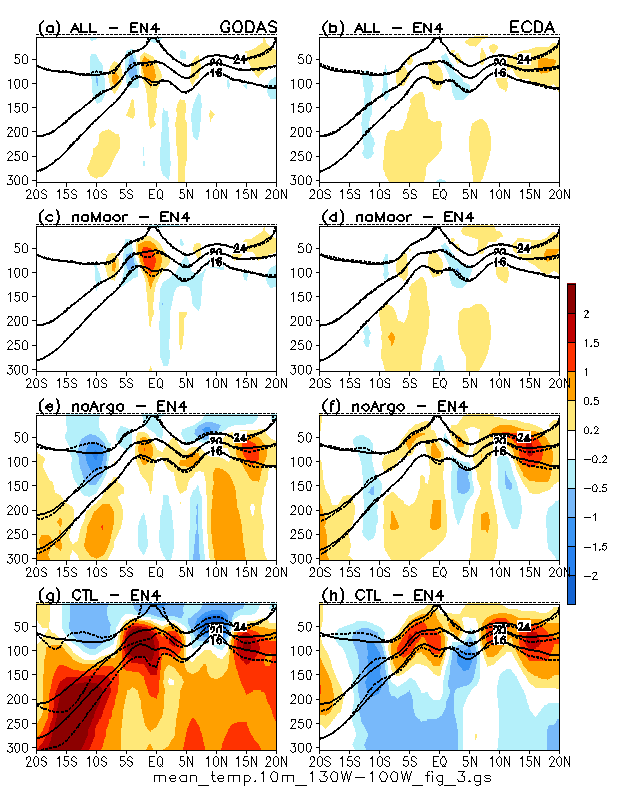 13
STD Biases of Temperature Averaged in 130W-100W
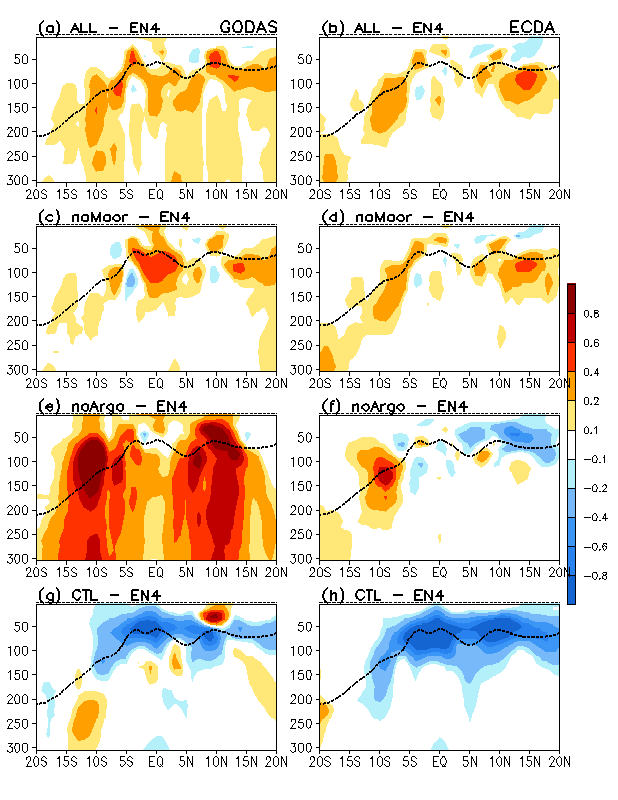 14
RMSE/STD of Upper 300m Heat Content Anomaly
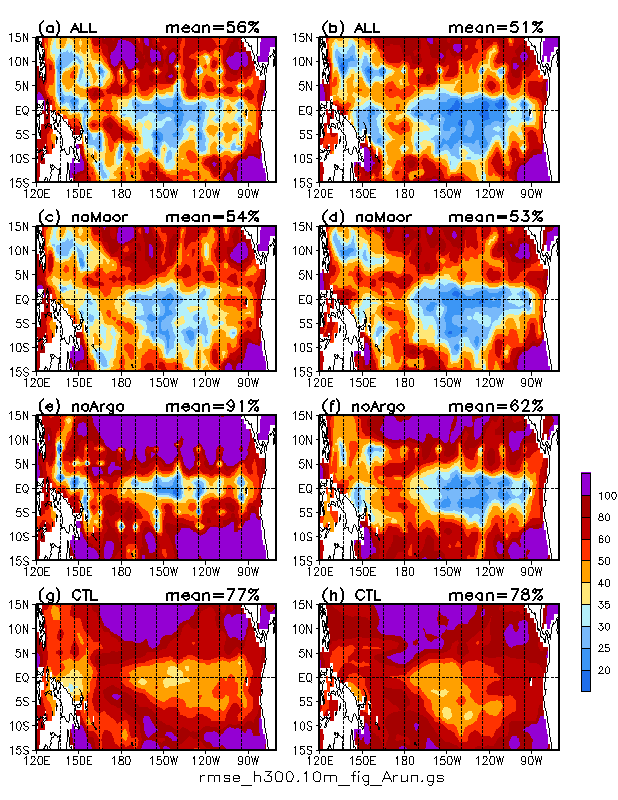 15
Mean Biases of Salinity Averaged in 2S-2N
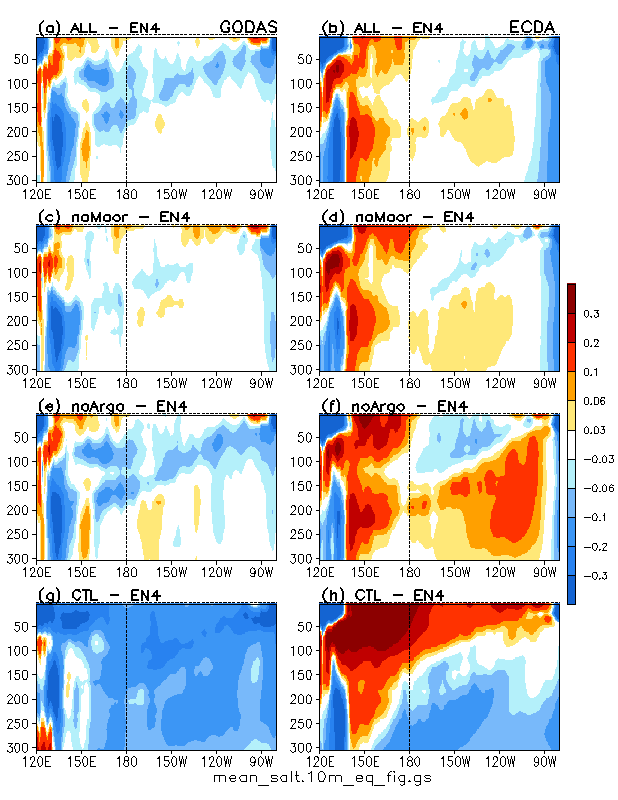 16
STD Biases of Salinity Averaged in 2S-2N
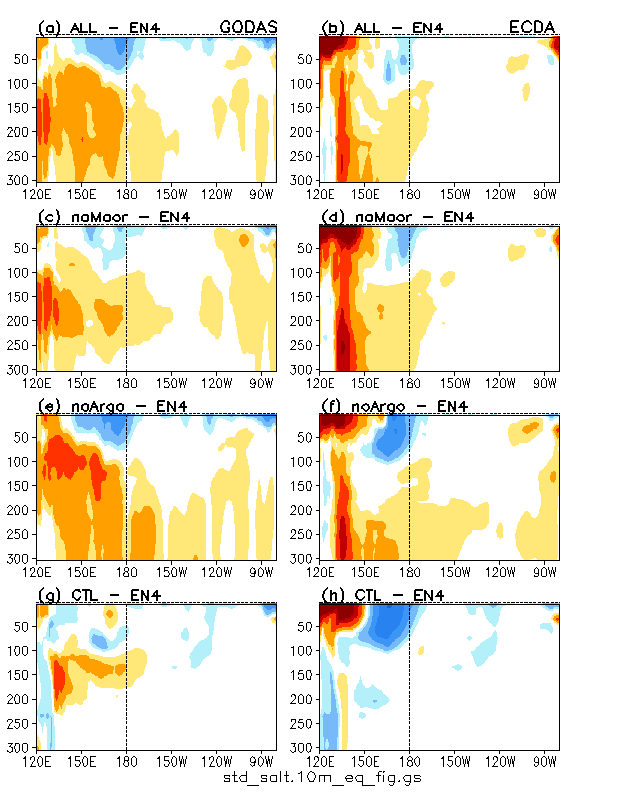 17
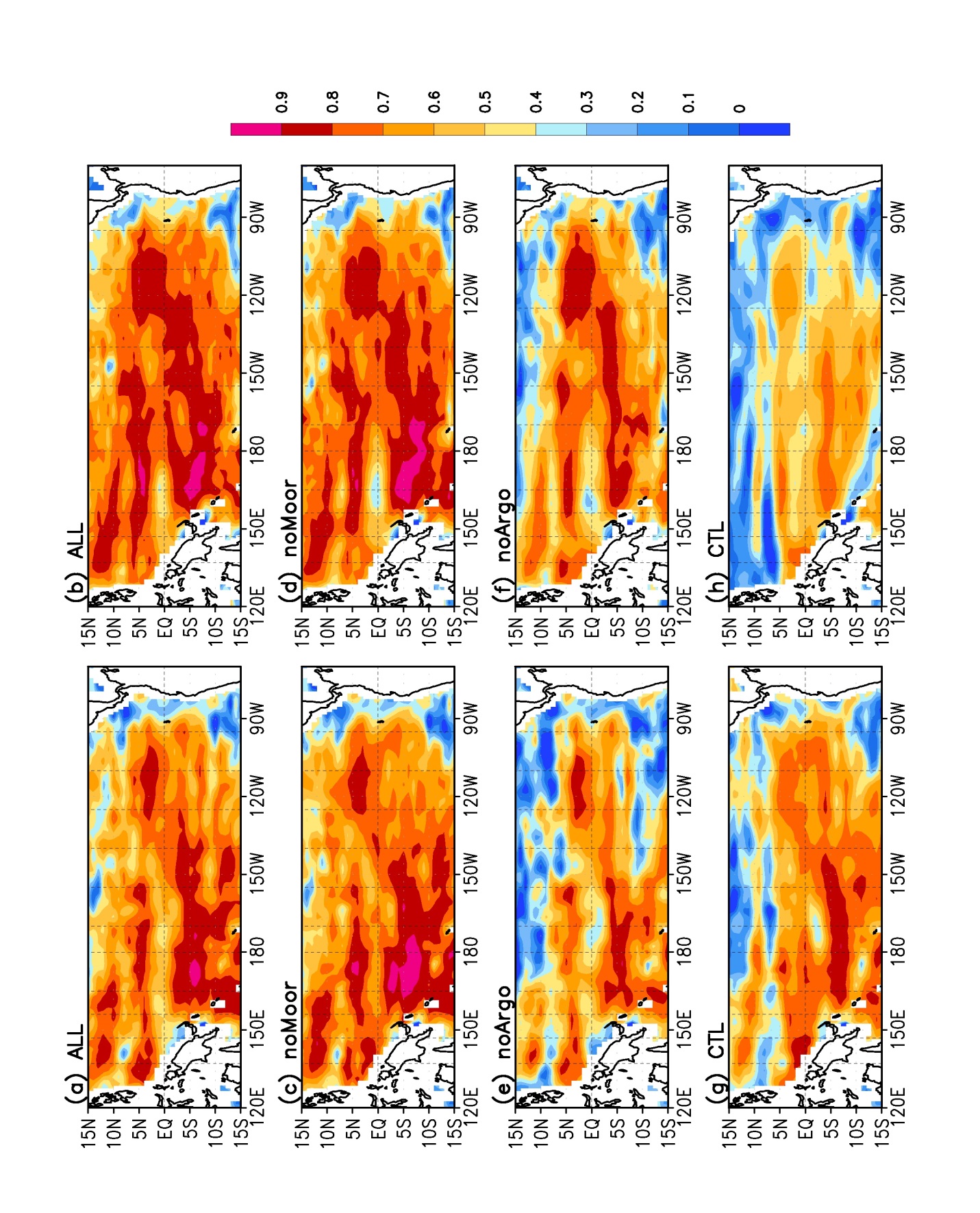 Anomaly Correlation of Surface Zonal Current with OSCAR
18
RMSE/STD of SSH
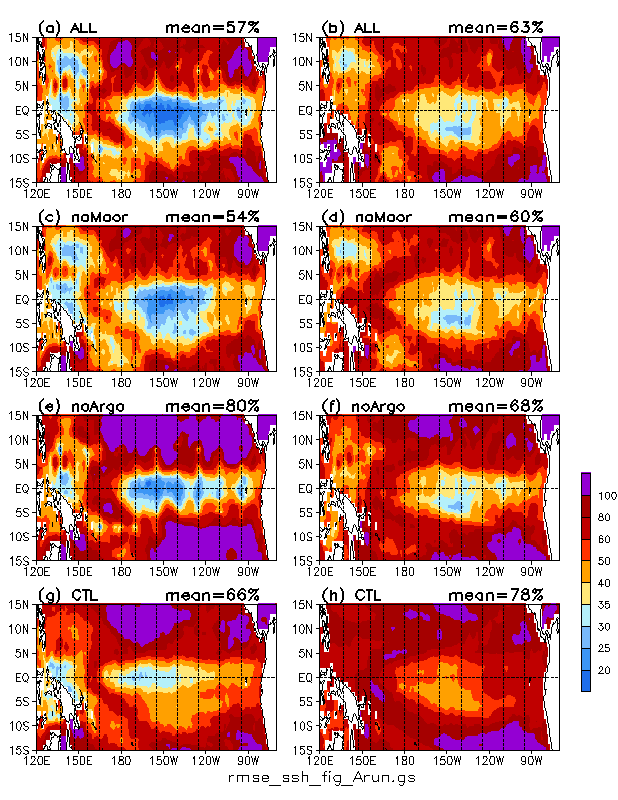 19
Coordinated Observing System Experiments (OSEs) were conducted using NCEP’s GODAS and GFDL’s ECDA during 2004-2011.

OSE simulations were evaluated with observations (TAO temperature, TAO currents, altimetry SSH) and analyzed data (EN4 temperature and salinity analysis, OSCAR surface current analysis)

Without assimilation of in situ data, both GODAS and ECDA had large mean biases, STD biases and RMSE.

Assimilation of in situ data significantly reduced mean biases, STD biases and RMSE in all variables except zonal current at equator.

For constraining temperature analysis, the mooring data is more critical than the Argo data in the equatorial Pacific, but the Argo data is more important in off-equatorial regions.

For constraining salinity, sea surface height and surface current analysis, the influence of Argo data is more critical.

Impacts of observations on ocean analysis are sensitive to configuration of data assimilation schemes, indicating that a multi-model approach is needed to assess the value of tropical Pacific observing systems.
Summary
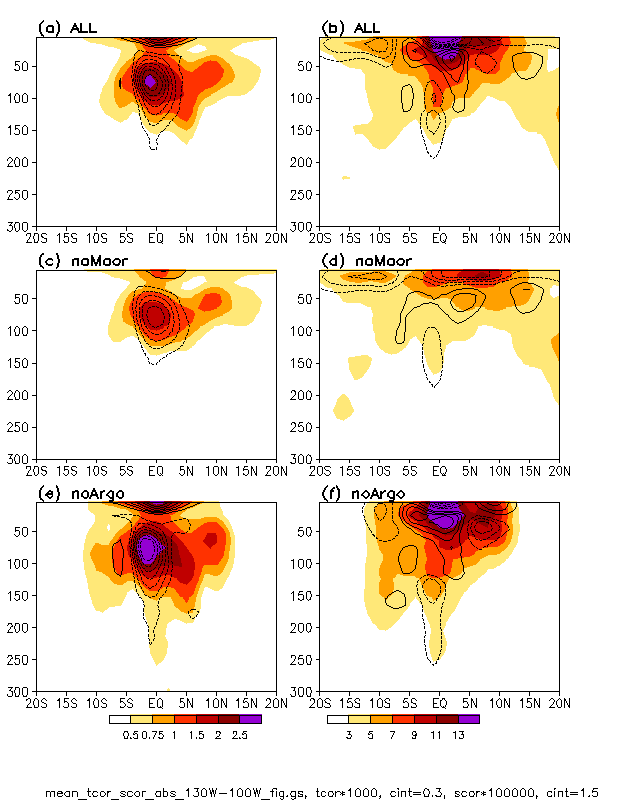 21
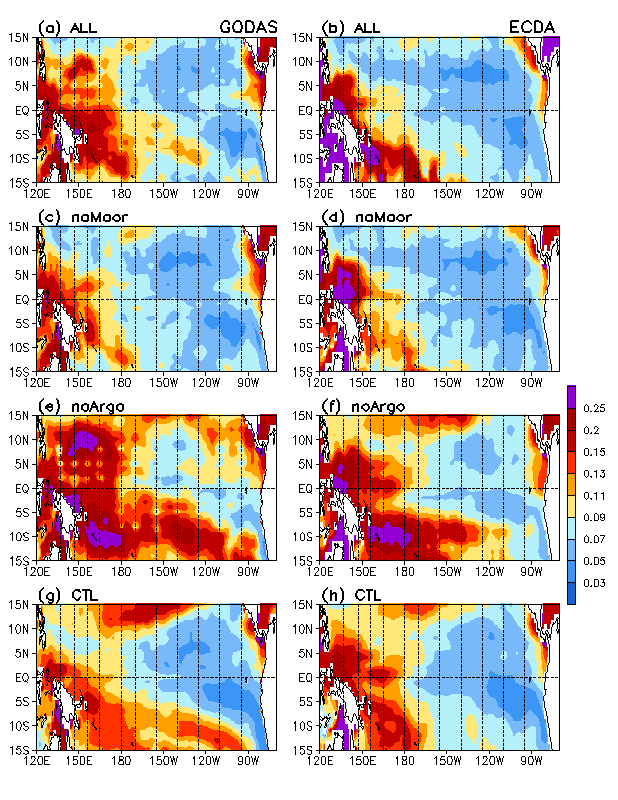 22
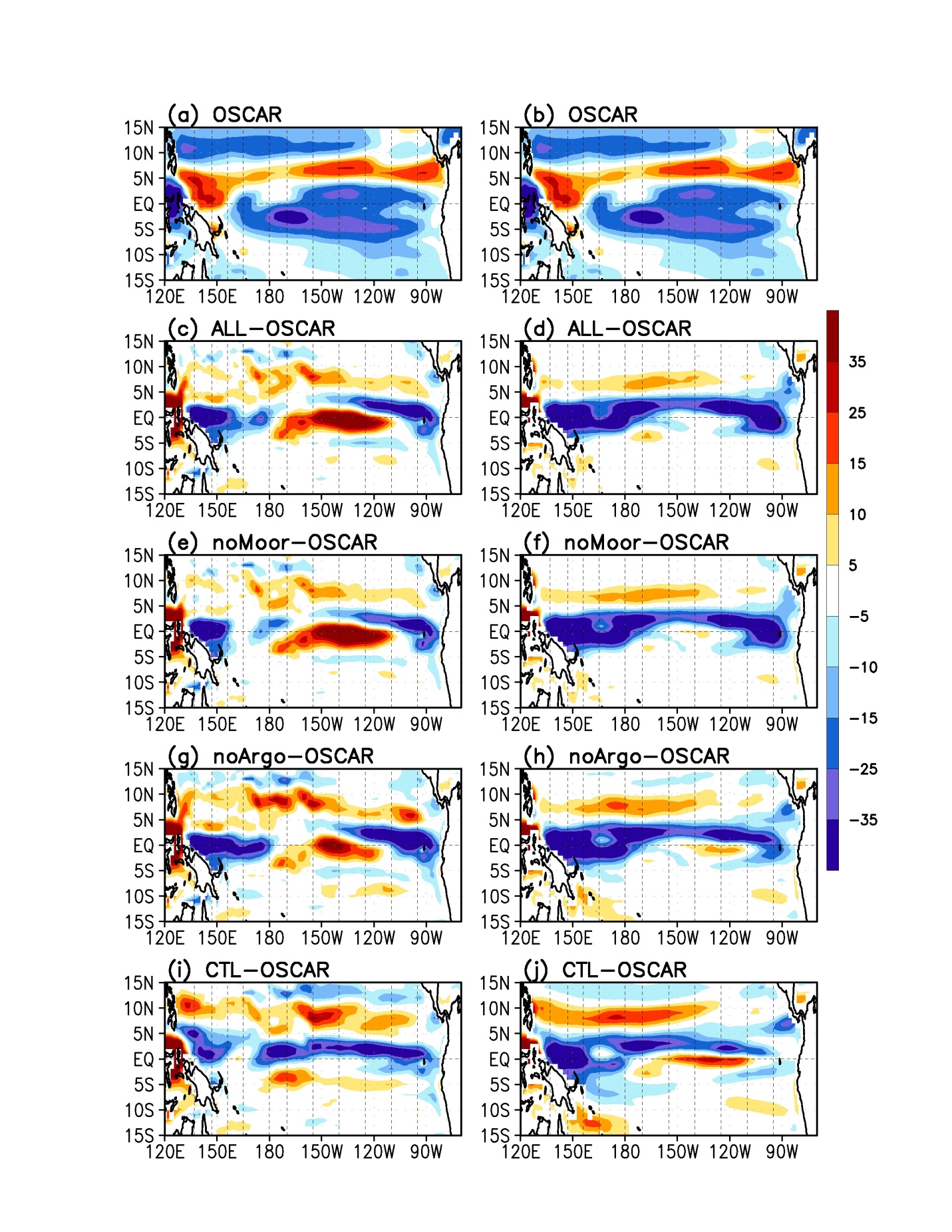 23
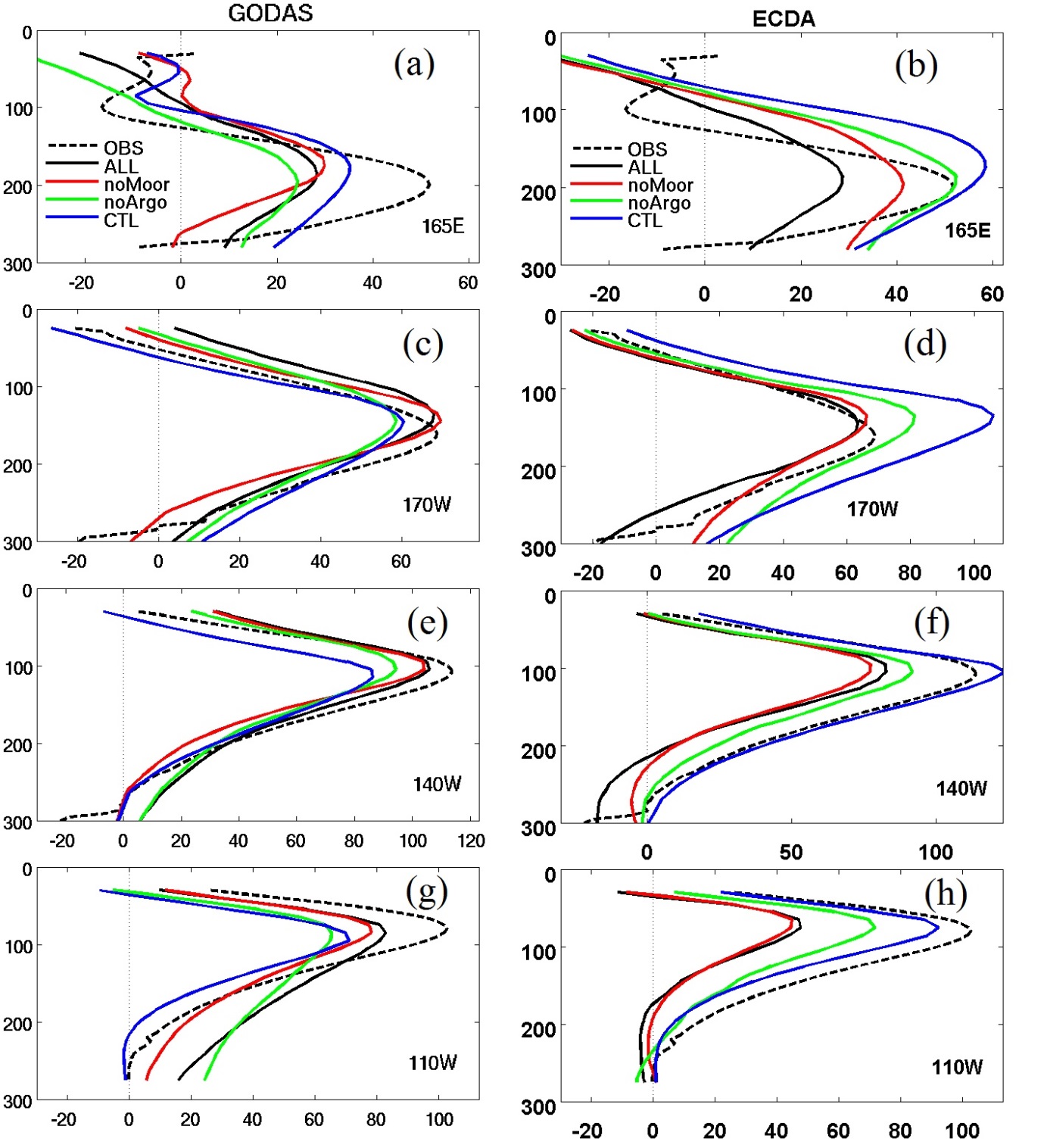 24